МТС Касса
На кого распространяется 54-ФЗ
Сроки перехода на онлайн-кассы
54-ФЗ регламентирует новый  порядок применения  контрольно-кассовой техники.
Контрольно-кассовая (ККТ) техника должна записывать данные о продажах на свой фискальный накопитель (ФН), иметь доступ  в интернет, отправлять электронные версии чеков в ФНС и покупателю  через оператора фискальных данных (ОФД).
2019 год
2018 год
2017 год
Торговля на ОСНО, УСН, ЕСХН  
Подакцизные товары
Интернет-магазины
Другие организации с ККТ
ИП на ЕНВД, ПСН:
розничная торговля и общепит  с привлечением сотрудников  (по договору)
продажа подакцизных товаров,  а также слабоалкогольной продукции, в том числе пива
ООО на ЕНВД розничная торговля  (в том числе пивом) и общепит
Услуги на всех режимах  налогообложения

Самозанятые

ИП без нанятых сотрудников
единый сельско-хозяйственный налог
основная система
 налогообложения
единый налог на вмененный доход
индивидуальные  предприниматели
упрощенная система
налогообложения
патентная система налогообложения
ЕНВД
ОСНО
ЕСХН
ИП
УСН
ПСН
ОФД (Оператор Фискальных Данных)
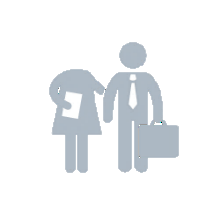 данные о продажах
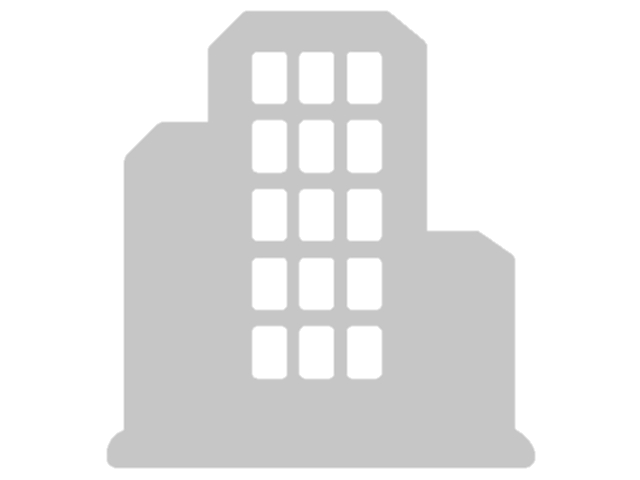 ОФД (Оператор фискальных данных) – посредник между ФНС, продавцом и покупателем.Функции ОФД: 
1. Осуществление приёма, обработки, хранения и передачи фискальных данных в ФНС.
2. Отправка электронного чека покупателю

Покупатель может проверить легитимность чека:1. На сайте оператора ОФД по фискальному признаку бумажного чека
2. Запросить копию чека на адрес электронной почты
3. Запросить копию чека в виде смс на телефон. Это дополнительная услуга ОФД за отдельную плату
Заявить продавцу о желании получить электронную версию чека покупатель должен перед началом оплаты на кассе.
подтверждение
Оператор 
фискальных данных
Продавец
электронный чек
оплата
данные о
 продажах
чек
подтверждение
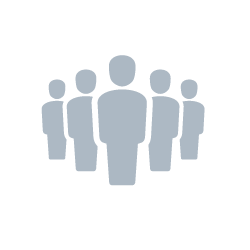 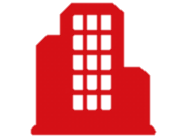 ФНС
Покупатель
Фискальный Накопитель в кассе  должен передавать информацию в ОФД в режиме реального времени, но в любом случае не реже  
1 раза в 30 дней, в противном случае он блокируется. Исключение – использование в труднодоступных местах (список таких мест указан в ФЗ) – для них использование ККТ обязательно, а вот передача в ОФД – не обязательна.
На организацию или ИП (пользователя ККТ), возлагается обязанность обеспечения сохранности ФН в течение 5 лет.
МТС Касса
02
Программное обеспечение МТС Касса
01
Кассы МТС
это комплексное решение  под 54-ФЗ, состоящее из:

01 онлайн-кассы последнего поколения  
02 МТС.ОФД
03  кассового и товароучетного программного  обеспечения (ПО)
04 связи
Обеспечивает соблюдение требований закона
Делает работу на кассе быстрой и удобной
Гарантирует умный и прозрачный  товароучет
Позволяет контролировать деятельность  магазина из любой точки мира 24 часа  в сутки
Мобильные и стационарные
Поддерживающие ЕГАИС и Меркурий  
С эквайрингом и без эквайринга
03
ОФД
04
Связь
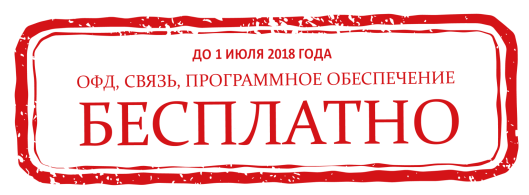 Связь с ОФД поддерживает 4G sim карта с необходимым объемом интернет трафика,  которая входит в комплект МТС Кассы
ОФД обеспечивает передачу данных с кассы в налоговую и отправку электронного чека покупателю
Готовые решения для каждого
Дистанционная торговля
Специализированные магазины
Курьерская доставка
Сетевая
розница
Фирменная розничная сеть
Магазины формата у дома
Торговля в нестационарных торговых объектах и на рынках
Фастфуд
Специализация
крепкий и слабый 
алкоголь
услуги
непродовольственные 
товары
продовольственные 
товары
товары сферы культуры
сельхоз продукция 
 (Меркурий)
МТС Касса 5"
12
Компактная мобильная онлайн-касса с мощным процессором и сенсорным дисплеем (5,5 дюймов).
Гарантия
месяцев
Мощный 4х ядерный процессор
Работает без подзарядки 
до 24 часов
Скорость печати чека 75 мм/сек
Встроенный 1D/2D фотосканер
Возможность подключения терминала для приема банковских карт
Имеет полный набор каналов беспроводной  связи
Вес 500 гр
Размер 83х211х54 мм
Порты: 
USB type C
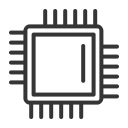 18 900
24
с ФН 15 мес


с ФН 36 мес
21 900
Идеально подходит для малого и среднего бизнеса: розничных торговых точек, сферы услуг, любых видов выездной торговли, а также курьерских служб.
Срок поставки 
апрель 2018
МТС Касса 7"
12
Мобильная онлайн-касса с большим сенсорным дисплеем         (7 дюймов).
Гарантия
месяцев
Возможность подключения весов, принтера этикеток
Работает без подзарядки до 14 часов
Возможность подключения терминала для приема банковских карт
Имеет полный набор каналов беспроводной  связи
Возможность подключения 1D/2D сканера
Обладает высокой производительностью
Порты: 
2 USB, 1 micro-USB, 1 RJ45, Micro SD
Вес 765 гр
Размер 120х260х80 мм
23 500
14
с ФН 15 мес


с ФН 36 мес
26 500
Отличное решение для розничных торговых точек любой направленности, а также  для сферы услуг и общепита.
Срок поставки 
апрель 2018
МТС Касса 5" + эквайринг
12
Гарантия
Компактная мобильная онлайн-касса  (экран 5,5 дюймов) с встроенным эквайрингом.
месяцев
Мощный 4х ядерный процессор
Работает без подзарядки до 20 часов
Принимает оплату любыми банковскими картами
Встроенный 1D/2D фотосканер
Имеет полный набор каналов беспроводной  связи
Доступно подключение       1 micro-USB
Порты: 
Micro-USB
Вес 600 гр
Размер 90х217х56 мм
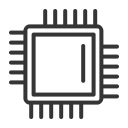 32 900
20
с ФН 15 мес


с ФН 36 мес
35 900
Идеально подходит практически для всех сфер торговли. Лидер продаж для курьерских служб и общепита.
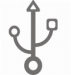 Срок поставки 
апрель 2018
МТС Касса 8" + эквайринг
12
Гарантия
месяцев
Мобильная онлайн-касса (8 дюймов) с дополнительным экраном для покупателя и встроенным эквайрингом.  Позволяет клиенту видеть производимые  операции на кассе в момент  оплаты покупки.
Принимает оплату любыми банковскими картами
Работает без подзарядки до 8 часов
Дисплей покупателя
4.3 дюйма
Мощный 4х ядерный процессор
Возможность подключения дополнительного  торгового оборудования
Имеет полный набор каналов беспроводной  связи
Порты (касса и база): 
USB Type A, USB Host 2.0, Micro-USB, RJ45, RJ11, RS232, Audio Jack, Micro SD
Вес 1350 гр
Размер 131х293х110 мм
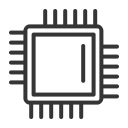 38 900
8
с ФН 15 мес


с ФН 36 мес
41 900
Удобна в использовании как в стационарных, так и в мобильных условиях. Подходит практически для всех сфер торговли.
Срок поставки 
апрель 2018
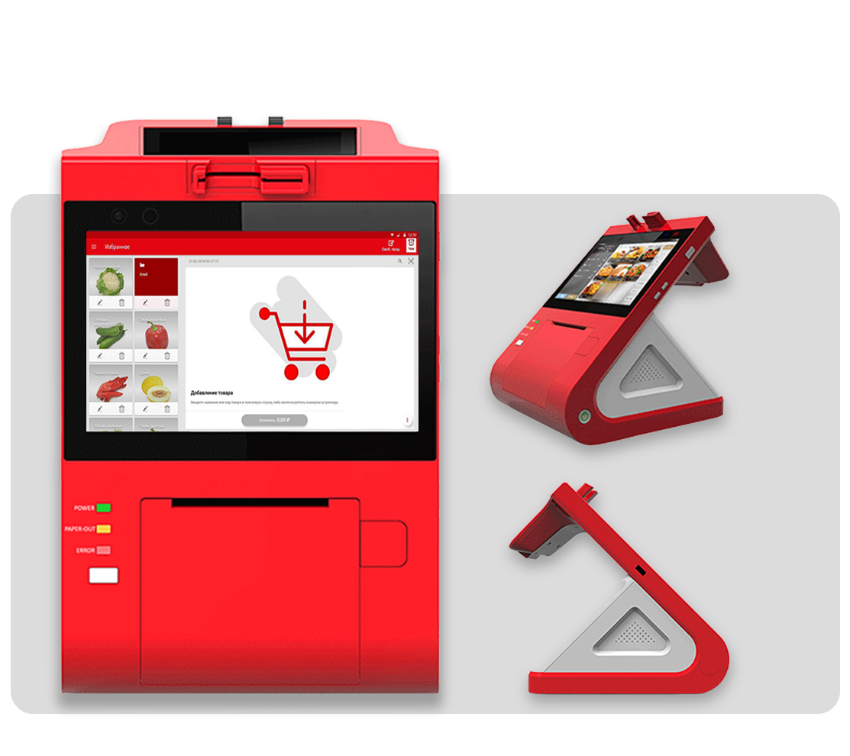 МТС Касса Х" + эквайринг
12
Гарантия
Стационарная онлайн-касса с большим сенсорным дисплеем (8 дюймов), дополнительным экраном покупателя и встроенным эквайрингом. Позволяет клиенту видеть производимые операции  на кассе в момент оплаты  покупки.
месяцев
Возможность подключения дополнительного  торгового оборудования
Работает без подзарядки 
до 2 часов
Обладает высокой производительностью
Скорость печати чека 
150 мм/сек
Принимает оплату любыми банковскими картами
Автоотрезчик чеков
Порты: 
2 USB Host 2.0, Micro USB, RJ11, 2 RS232, OTG 2.0, HDMI, Audio Jack, 2 LAN
43 900
Вес 3220 гр
Размер 200х250х250 мм
2
с ФН 15 мес


с ФН 36 мес
46 900
Идеально подходит для точек с высокой проходимостью.
МТС Касса 9" ЕГАИС
12
Гарантия
месяцев
Стационарное решение с расширенным функционалом и возможностью работы с ЕГАИС.
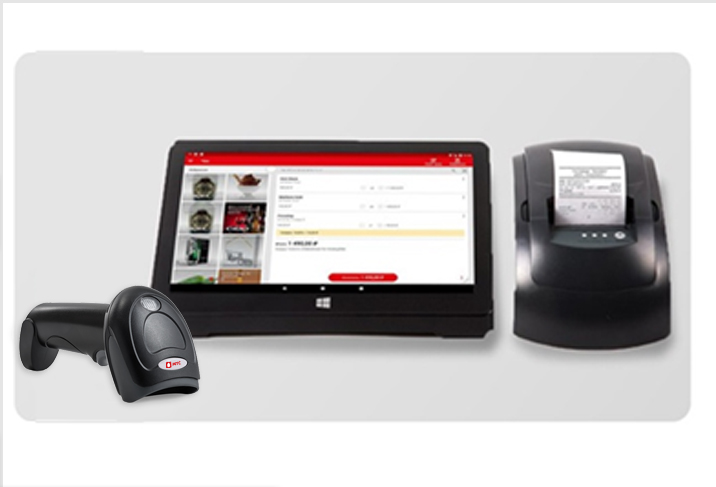 Скорость печати чека 
100 мм/сек
Функциональный планшет с ОС Windows
Сканер 2D
МТС SB 2108
Работает с ЕГАИС
Обладает большим объемом оперативной памяти
Возможность подключения дополнительного  торгового оборудования
Планшет:
620 гр, 215х170х55 мм
Принтер:
800 гр, 225х124х100 мм
Порты: 4 USB,1 СОМ, HDMI, 
RJ-45, Jack3.5
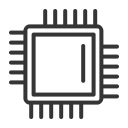 30 200
с ФН 15 мес


с ФН 36 мес
33 200
Обеспечивает высокую скорость обслуживания покупателей, подходит для розничных торговых точек, а также для сферы услуг, в том числе общепита.
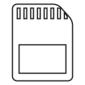 Срок поставки 
апрель 2018
МТС Эквайринг
12
Гарантия
месяцев
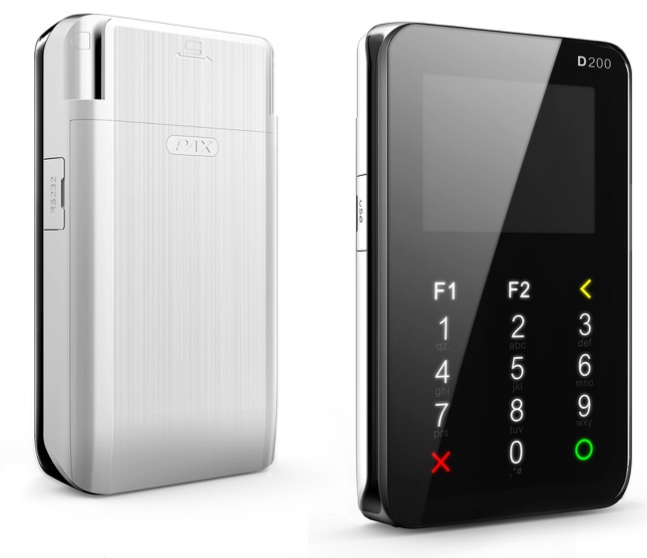 Универсальный  беспроводной эквайринговый терминал для МТС Кассы
Поддержка клиентов и полная безопасность платежей 24/7
Ставка эквайринга 1,99%
без требований к минимальному обороту
0
Ежедневный перевод денег на расчетный счет
Без абонентской платы
Подключается к кассам:
МТС Касса 5”, МТС Касса 7”,
МТС Касса 9”
Вес 165 гр
Размер 22,1х72х120 мм
9 900
МТС Эквайринг работает только с моделями МТС Касса.
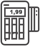 Сканер штрихкода МТС SB 1101 Plus
12
Гарантия
месяцев
Идеальный вариант для небольших магазинов со средним потоком покупателей.
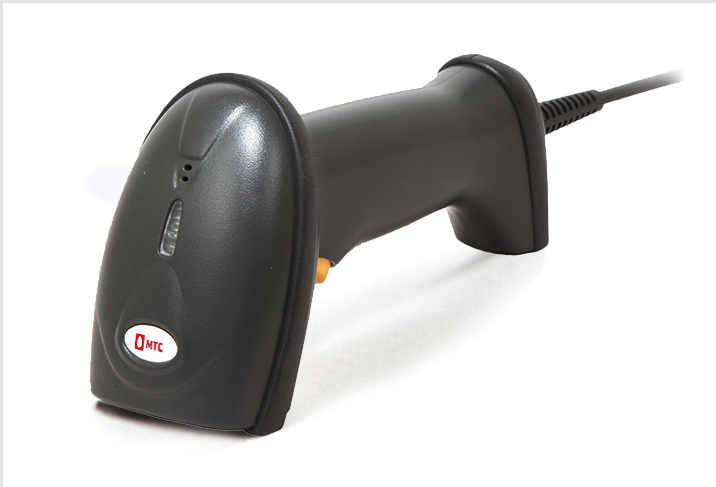 Считывает 1D коды
Ручной сканер
Угол обзора (горизонтально/вертикально)
70º / 70º
Дальность сканирования 75 см
Вес 146 гр
Размер 158х66х96 мм
Подключение 
через USB 2.0
2 200
Подходит для минимаркетов, зоомагазинов, отделов бытовой техники, посуды и галантереи, магазинов одежды, игрушек, стройматериалов.
Сканер штрихкода МТС SB 2108
12
Гарантия
месяцев
Быстро и точно распознает линейные, двумерные и PDF-коды. Легко справляется с поврежденными и низкокачественными штрихкодами, а также эффективно считывает с экранов мобильных устройств. Подходит для  ЕГАИС.
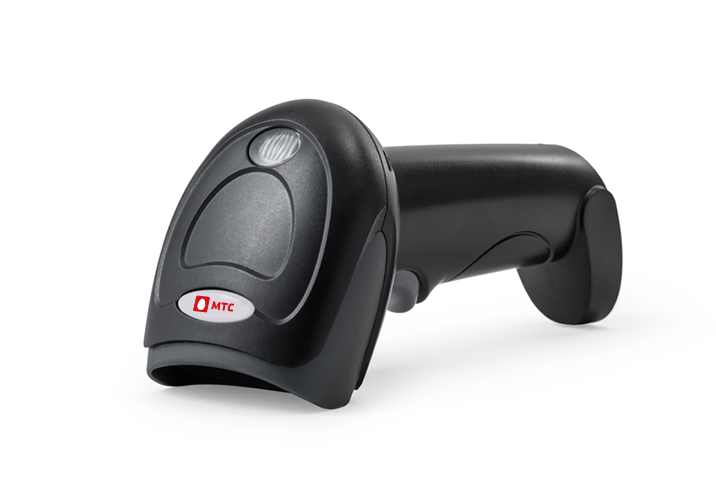 1D / 2D / PDF коды
Ручной сканер
Угол обзора (горизонтально/вертикально)
45º / 30º
Дальность сканирования 45 см
Вес 150 гр
Размер 170х100х75 мм
Подключение через USB (HID, COM)
3 300
Идеален для алкомаркетов, супермаркетов, аптек, бутиков одежды, парфюмерии. Подходит для всех товаров, подлежащих обязательной маркировке 2D-кодами.
Сканер HONEYWELL 1450g
12
Гарантия
месяцев
Сканер штрих-кодов обладает повышенной точностью и скоростью сканирования. Благодаря матрице увеличенного разрешения лучше сканирует поврежденные или низкокачественные штрих-коды, а также эффективно считывает их с экранов мобильных устройств (сканирование купонов, электронных билетов, данные цифровых кошельков).
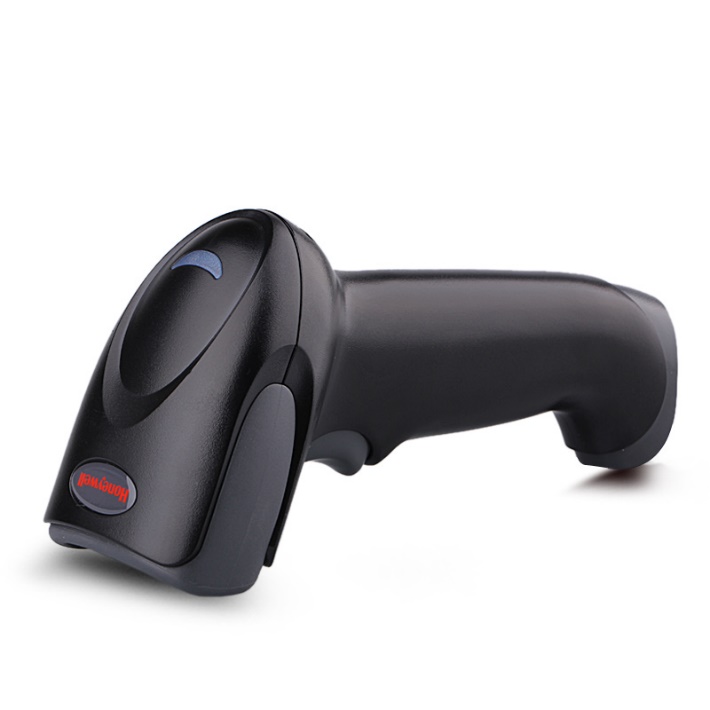 1D / 2D / PDF коды
Ручной сканер
Угол обзора (горизонтально/вертикально)
37,8º / 28,9º
Дальность сканирования 26 см
Вес 130 гр
Размер 169х82х62 мм
Подключение через USB
6 000
Весы Штрих-Слим 300М 15-2,5Д1Н
12
Гарантия
месяцев
Самые тонкие весы, которые могут применятся самостоятельно. Также могут встраиваться в кассовые столы.
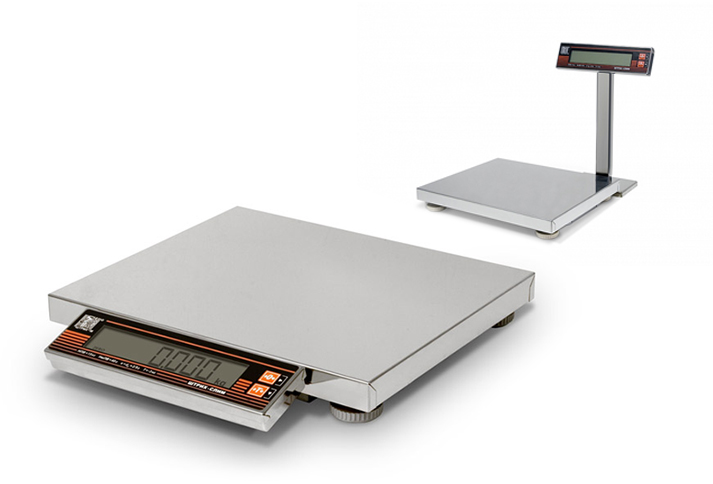 0
Большой дисплей
с подсветкой
Ноль устанавливается автоматически и вручную
Подключение к ПК, POS-системе
Пределы взвешивания
от 40 г до 15 кг
Вес 9 кг
Размер 325 х275х55 мм
Порты: 
RS, USB, POS2
6 100
Весы Штрих-Принт Ф1 v.4.5
12
Гарантия
месяцев
Фасовочные весы с печатью этикетки, эргономичной и функциональной клавиатурой. Могут использоваться в подсобных помещениях торгового объекта (например, в мясных, салатных и кулинарных цехах) для предварительной фасовки товара и нанесения этикеток на расфасованный товар, а также для фасовки непосредственно в торговом зале.
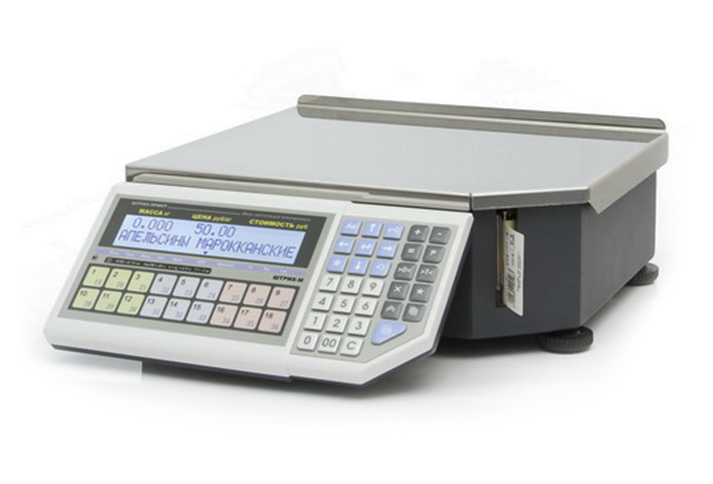 Функциональная клавиатура: 36 цифровые клавиши, 
18 клавиш быстрого доступа
Прямая термопечать этикеток: графики и одномерных 
штрих-кодов
Пределы взвешивания
от 40 г до 15 кг
Управление весами с ПК
Вес 14 кг
Размер 355 х365х574 мм
Порты: 
RS232, Ethernet
28 500
Весы M-ER 326AFU
12
Гарантия
месяцев
Весы относятся к высокому классу точности за счет своих улучшенных метрологических характеристик. Благодаря компактным размерам и высокому уровню защиты всех элементов конструкции, весы можно использовать на любых торговых площадках.
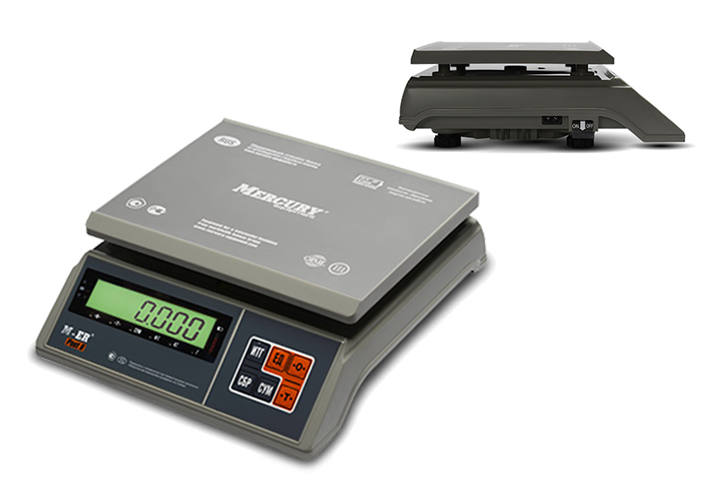 Звуковая и визуальная индикация
Интуитивно понятный интерфейс управления
Пределы взвешивания
от 50 г до 15 кг
6 режимов взвешивания
Вес 2,5 кг
Размер 210х300х350 мм
Порты: 
RS232, USB
3 900
Денежный ящик 330A
12
Гарантия
месяцев
Денежный ящик предназначен для работы в кафе, ресторанах, магазинах и любых других предприятиях, где есть необходимость в надежном хранении денег от продаж.
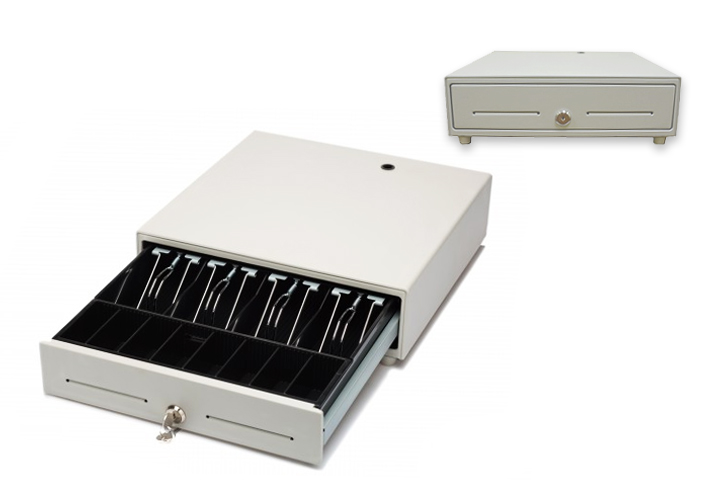 3-х позиционный электромеханический замок
4 ячейки для банкнот
8 ячеек для монет
Доступен в белом и черном исполнении
Фиксатор монет
Вес 4,5 кг
Размер 330х330х90 мм
Разъем для подключения:
RJ11
2 400
Принтер Argox OS-2130D
12
Гарантия
месяцев
Удобный и компактный принтер используется для печати этикеток, чеков, билетов. Уместен в таких областях как розничная торговля, банковская система, здравоохранение.
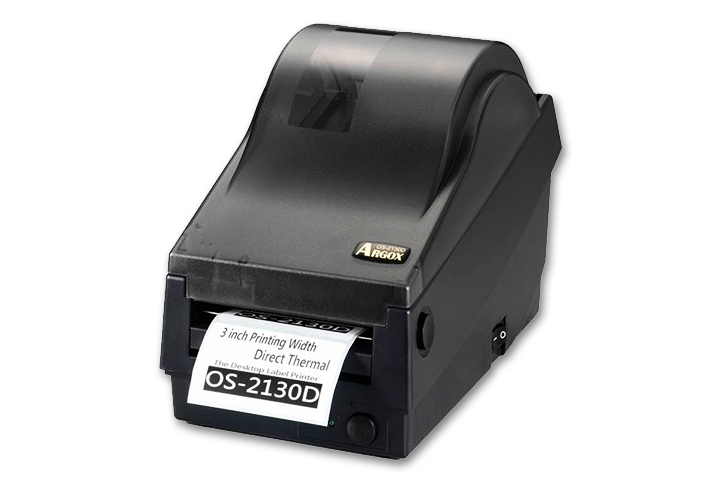 Скорость печати 102 мм/с
Ширина печати 72 мм
Вес 1,2 кг
Размер 228х134х163 мм
Порты: 
RS232, USB
3 500
Периодические платежи для любой выбранной модели кассы
Программное обеспечение 
 "МТС Касса"
Интернет
ОФД
–  скидка 15%
при оплате на год
–  скидка 10%
при оплате на
полгода
1 ГБ
Интернета 
на максимальной 
скорости
Складской учет и управление закупками
Операционное
 управление кассой
Собирает данные об операциях на кассовых аппаратах и передает их в налоговую

 Хранит фискальные данные в течение 5 лет с даты их записи
Аналитика  бизнеса
Акции и программы лояльности
Документы (кассовая  книга, счет-фактура,  
ТОРГ-12 и т.д.)
Обмен данными с 1С  для бухгалтерского,  налогового и др. учета
* В случае превышения квоты интернет-трафика скорость приема/передачи данных ограничивается до 64 kbit/s
Дополнительные услуги
02.
01.
Активация кассы
Эквайринг
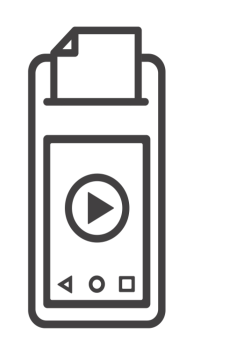 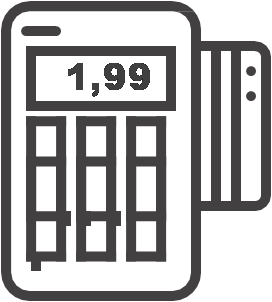 01.
Дополнительные услуги: эквайринг
Эквайринг  -
прием к оплате банковских карт за товары и услуги при помощи платежного терминала.
Выгодно вам, удобно клиенту
Для Вас
Для Ваших клиентов
Удобный и безопасный способ расчета
Увеличение оборота до 30%
Снижение риска приема 
фальшивых купюр
Увеличение скорости обслуживания
Дополнительные бонусы 
(кэшбэк, скидки, акции)
Повышение лояльности покупателей
Ставка эквайринга 1,99 %
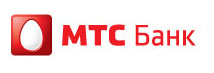 Без требований к минимальному обороту
Поддержка клиентов и полная безопасность платежей 24/7
Деньги на Ваш расчетный счет без задержек
Дополнительные услуги: активация кассы
02.
Для соблюдения требований 54-ФЗ необходимо провести регистрацию кассы в федеральной налоговой службе. Ваши шаги:
Заказав услугу настройки 
«Активация кассы»**:
Самостоятельно*:
Приобретение онлайн кассы;
1
создание Личного кабинета на портале kassa.mts.ru;
2
Приобретение онлайн кассы через менеджера МТС.
1
установка сертификатов ЭЦП;
3
регистрация в ОФД;
4
Создание Личного кабинета на портале kassa.mts.ru.
2
5
регистрация в личном кабинете ФНС;
ввод данных о ККТ в личном кабинете ФНС;
6
В личном кабинете заказ настройки кассы «под ключ» - полный процесс регистрации
+ настройка и импорт данных;
+ обучение работе на кассе и с ПО.
3
7
фискализация ККТ в драйвере ФР;
завершение регистрации в ФНС и ОФД;
8
проверка подключения к ОФД.
9
* У вас должна быть электронная цифровая подпись. Подпись может быть выпущена в рамках «Активация кассы»  без доп. платы.  Заказать  услуги вы можете самостоятельно через ваш Личный Кабинет «Моя Касса» на kassa.mts.ru.
МТС Касса увеличивает прибыль и оптимизирует товарооборот
Увеличивает скорость  обслуживания клиентов 
благодаря:
Панель избранных товаров  
Возможность быстрого поиска товаров в каталоге
Увеличивает денежные  средства в обороте благодаря грамотному плану закупок:
Отслеживает цены закупки и цены  продажи на любой период времени
Оформляет автозаказ на ходовые позиции
Увеличивает количество  покупателей
Увеличивает оборачиваемость товара за счет:
Позволяет быстро запускать акции и управлять ими,  поддерживает формат бонусных и скидочных карт
Позволяет предоставлять персональные скидки клиентам
Предоставляет удобный для клиента способ оплаты товара (наличными, картой, смешанная оплата)
Учета остатков в магазине и на складе  
Учета продаж по позициям товара
Отчета по неликвидными товарам и пересортице
Почему клиенты выбирают МТС Кассу
Круглосуточная техническая  поддержка по бесплатному  телефону горячей линии 
8-800-250-0990
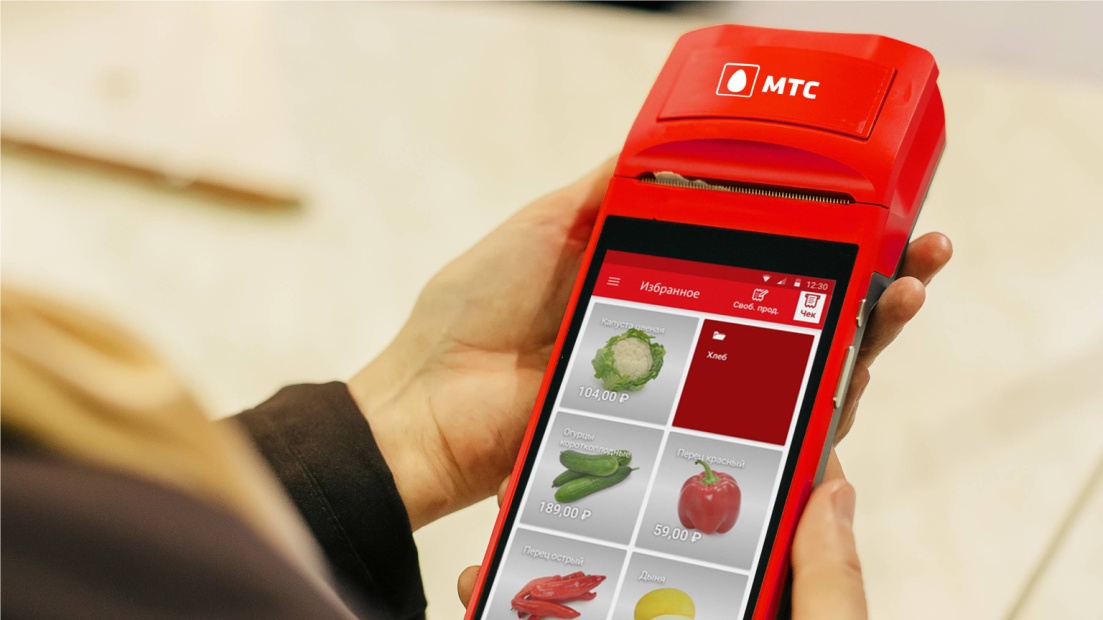 Одна из самых надежных  систем хранения и защиты  информации (Tier-3)
Оптимальное решение
 для 54-ФЗ
Автоматическое обновление  системы, благодаря которому  программа всегда находится  в актуальном статусе
Гарантийное обслуживание в авторизованных сервисных центрах
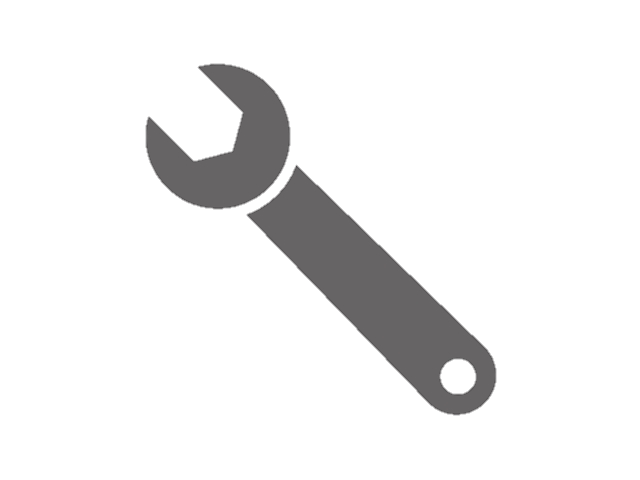 МТС Касса эффективно управляет магазином
Позволяет удаленно контролировать работу  магазина и персонала через личный кабинет:
 Выручка в кассе и средний чек  
 Контроль возвратов
 Контроль за установкой цены на товар  
 Время открытия и закрытия смены
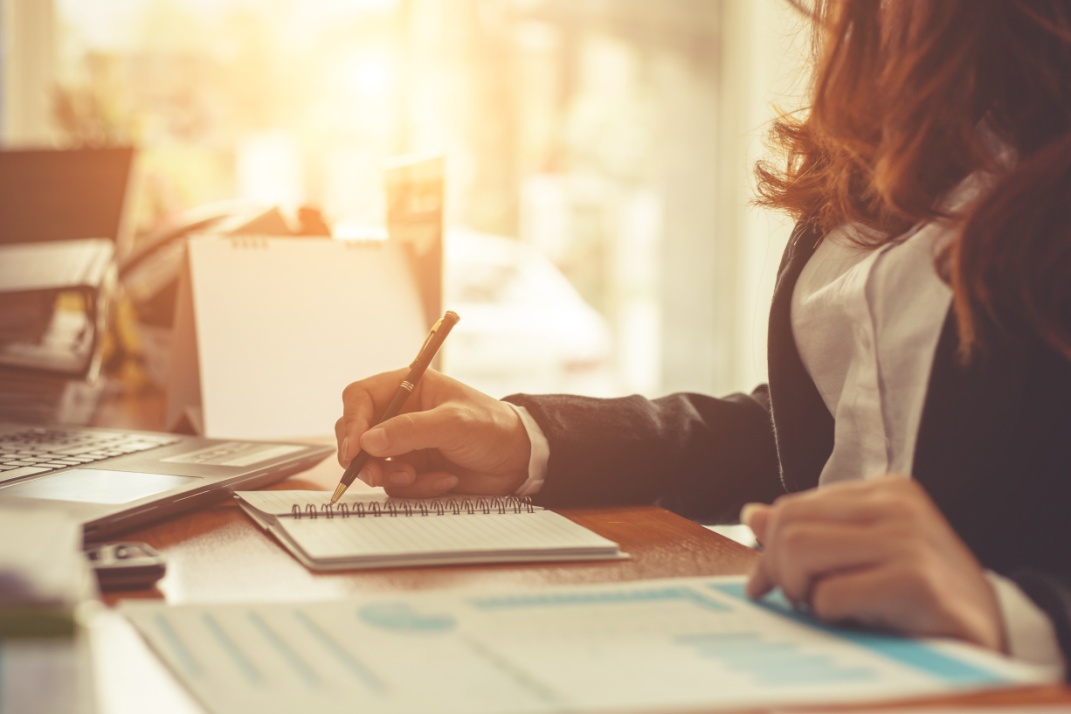 Позволяет проводить инвентаризацию без остановки процесса продаж
Обмен данными
с внешними системами
Позволяет оценивать эффективность  работы персонала
Авторасчет среднего чека и количества продаж за период по каждому продавцу
Позволяет осуществлять обмен данными                                                                                                                                                      
 C популярными конфигурациями 1С 8.3 и выше, Контур.Эльба, Ecwid и др.
 Имеет собственное открытое API для подключения систем товароучета, лояльности, интернет-магазинов.
МТС Касса экономит Ваше время
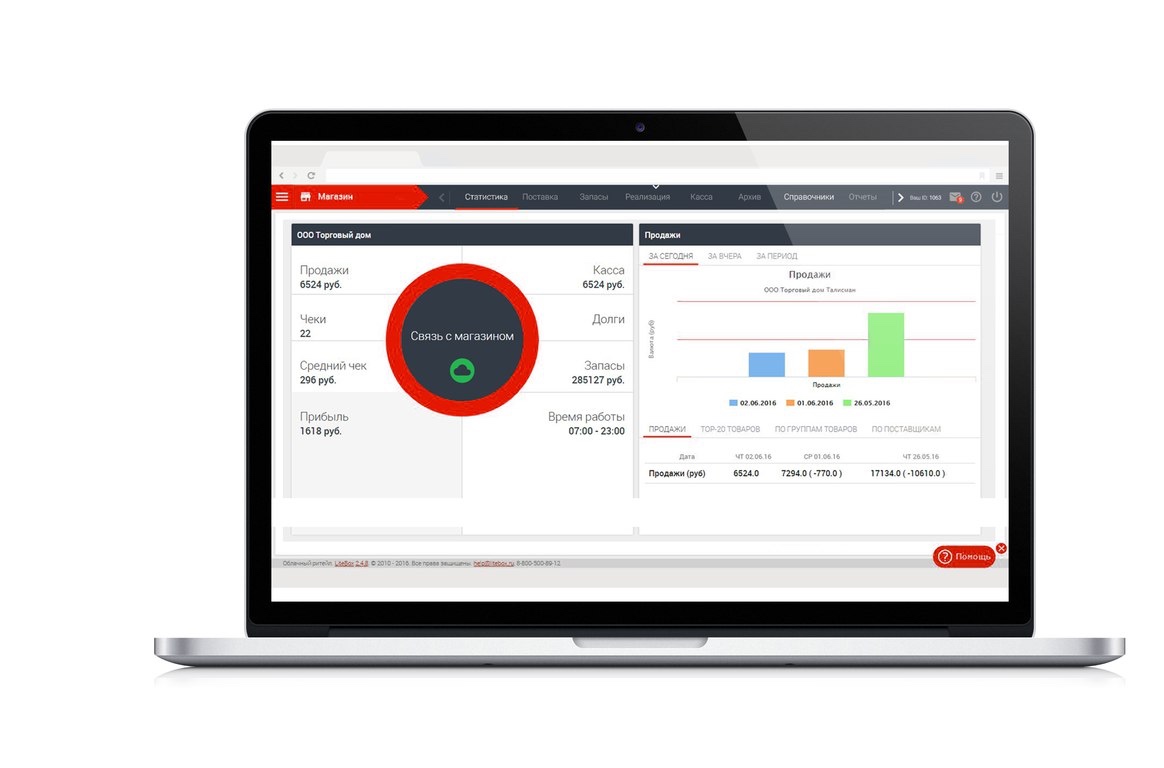 Всесторонний анализ работы магазина в режиме реального времени из любой точки мира:
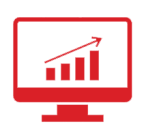 Удобный Dashboard – все ключевые показатели для бизнеса
>40
видов отчетов для предпринимателя
Все необходимые формы документов согласно Законодательству РФ
Спасибо!